Changing the mindset
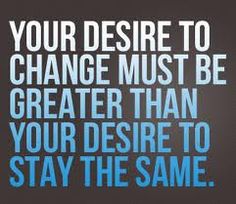 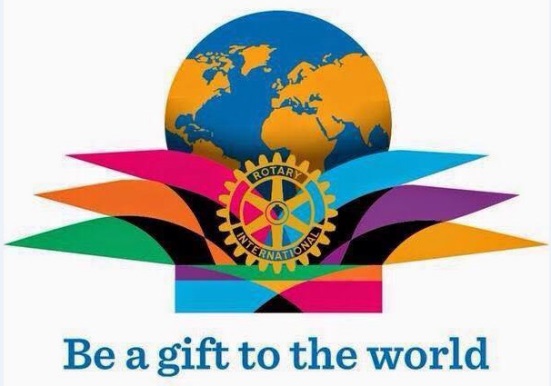 Presented by:
Dave Hurt (Dist. 5790)
www.davidwhurt@sbcglobal.net
Why is Membership Growth So Difficult?

What Internal Mindsets Need Adjustment?

What External Variables Must Be Addressed?

How Do We Change?
“People are much more likely to act their way into a new way of thinking than to think their way into a new way of acting.”
*HBR OnPoint Pascale & Sternin
Leading change
What Works and What Doesn’t
Winter 2014 OnPoint Harvard Business Review Articles
What’s to be changed?
 What’s to be left alone?
 Touch this and you will surely die!
*HBR OnPoint Peabody & Stybel
[Speaker Notes: 16.    Resource Materials: * Club Leadership Plan (EN-245) – publication that explains how to implement the plan 
* Frequently Asked Questions – Answers to commonly asked questions about the Club Leadership Plan 
* Recommended Rotary Club Bylaws  – Operating procedures for Rotary clubs can be amended to reflect a club’s practices and  procedures
* Planning Guide for Effective Rotary Clubs  – goal setting tool based on the interactive club concept
District Membership Chair – acts a consultant as clubs go through implementation steps
Assistant Governor – acts a consultant as clubs go through implementation steps
District committees – supports work of club committees; coordinates district wide efforts

* Available on www.rotary.org.]
Mindset: The Key To Change
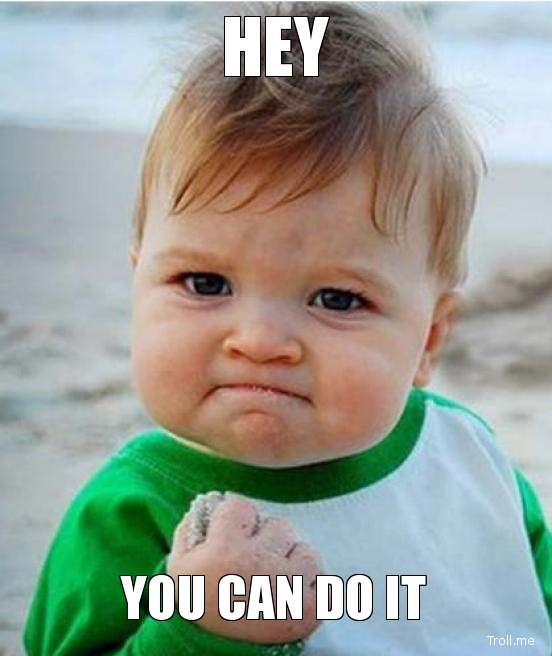 Learn From the People

Plan With the People

Begin With What They Have

Build On What They Know
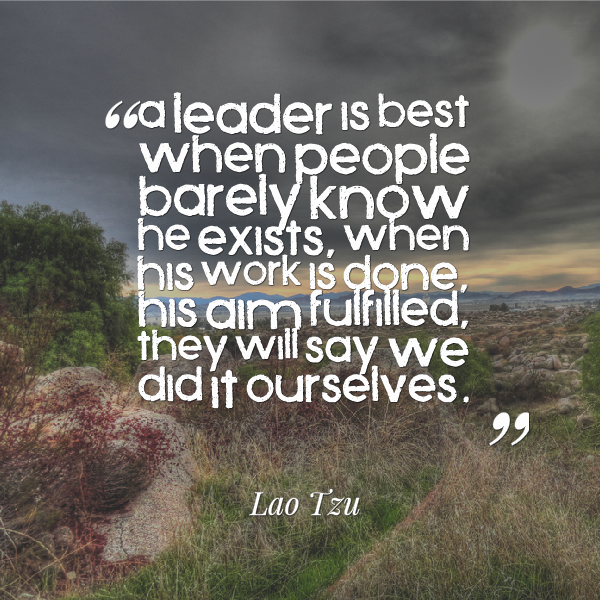 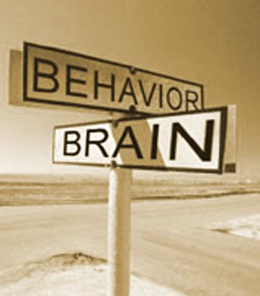 To change behavior, it is important to know:
Reasons People Resist Change
Strategies for Change
Getting People to Change
Dealing with Resistance
Your Role as Club President
Why Change Does Not Occur
A desire not to lose something of value.
A misunderstanding of the change.
Believing the change will not produce the desired result.
A low tolerance for change.
Why They Resist
*HBR OnPoint J. Kotter & L. Schiesinger
Buy-in can be a simple
matter of being heard.
HBR OnPoint Jeffrey Ford & Laurie Ford
Analyze situational factors.
Determine the optimal speed of change.
Consider methods to counter resistance.
*HBR OnPoint Kotter & Schiesinger
[Speaker Notes: 16.    Resource Materials: * Club Leadership Plan (EN-245) – publication that explains how to implement the plan 
* Frequently Asked Questions – Answers to commonly asked questions about the Club Leadership Plan 
* Recommended Rotary Club Bylaws  – Operating procedures for Rotary clubs can be amended to reflect a club’s practices and  procedures
* Planning Guide for Effective Rotary Clubs  – goal setting tool based on the interactive club concept
District Membership Chair – acts a consultant as clubs go through implementation steps
Assistant Governor – acts a consultant as clubs go through implementation steps
District committees – supports work of club committees; coordinates district wide efforts

* Available on www.rotary.org.]
Focus on 1 behavior at a time.
Have concrete and measurable goals.
Activate peer pressure.
Remove barriers to change.
Teach and coach well.
Inspire Change
*HBR OnPoint Morten Hansen
Education and Communication
Participation and Involvement
Facilitation and Support
Negotiation and Agreement
Manipulation
Coercion
Make the Group the Guru
Dealing with Resistance
*HBR OnPoint John Koester
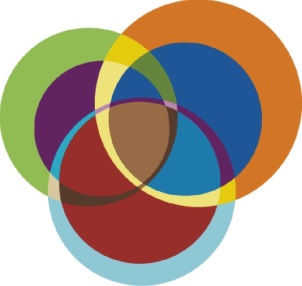 I might suggest you take club pictures during your term and replay them with the year end changing of the guard.

Very best wishes as you grow your club!
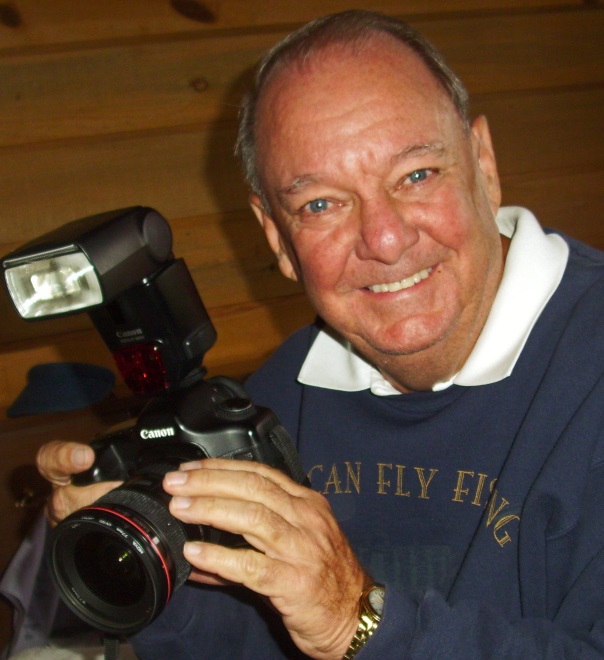 www.DavidWHurt
@sbcglobal.net